DiffKG: Knowledge Graph Diffusion Model for Recommendation
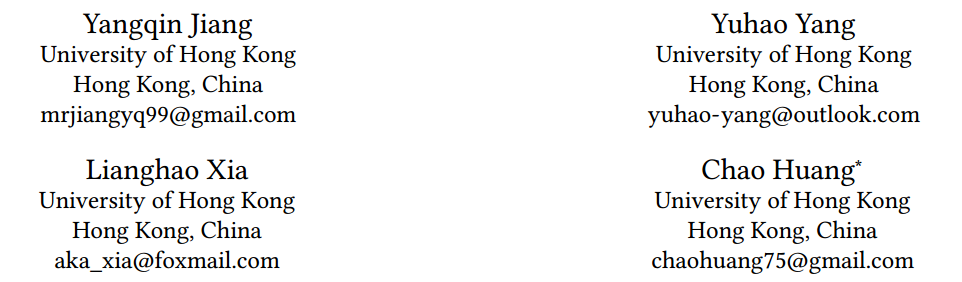 （WSDM-2024)
https://github.com/HKUDS/DiffKG
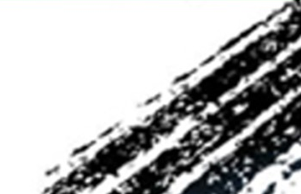 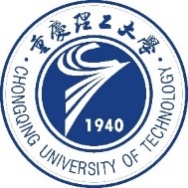 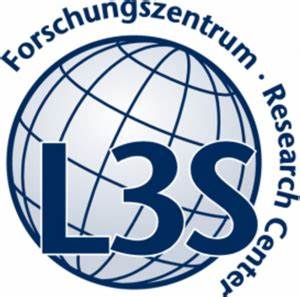 Reported by Ke Gan
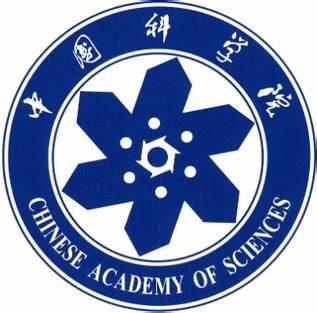 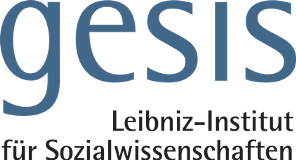 1
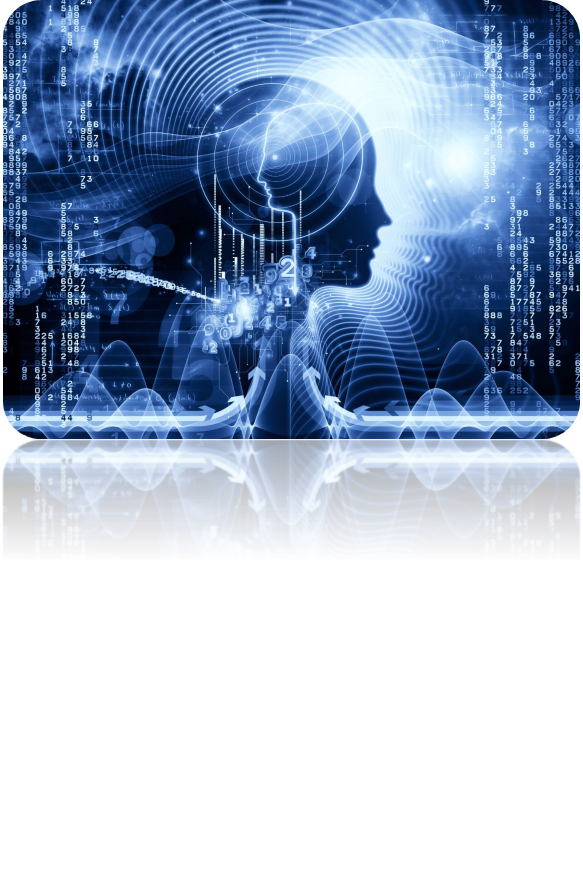 1. Introduction
2. Approach
3. Experiments
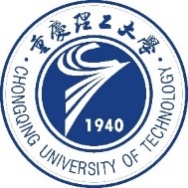 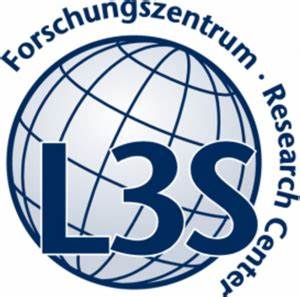 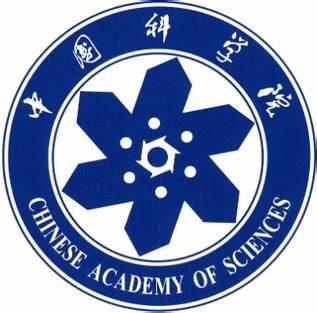 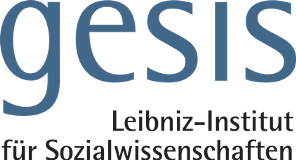 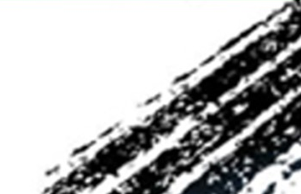 2
Introduction
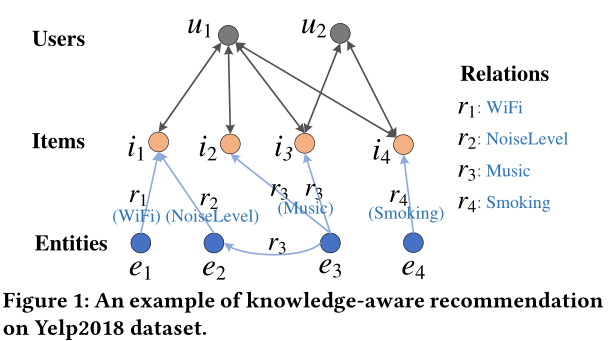 not all relations within a KG are equally relevant or beneficial for the target recommendation task.
certain item-entity connections may introduce noise or lack informative value
Approach
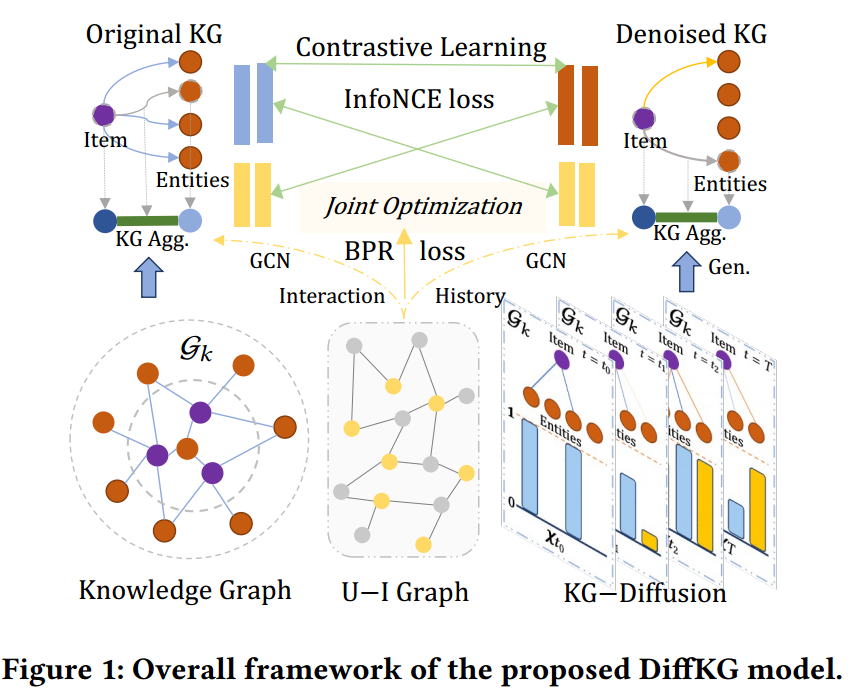 Approach
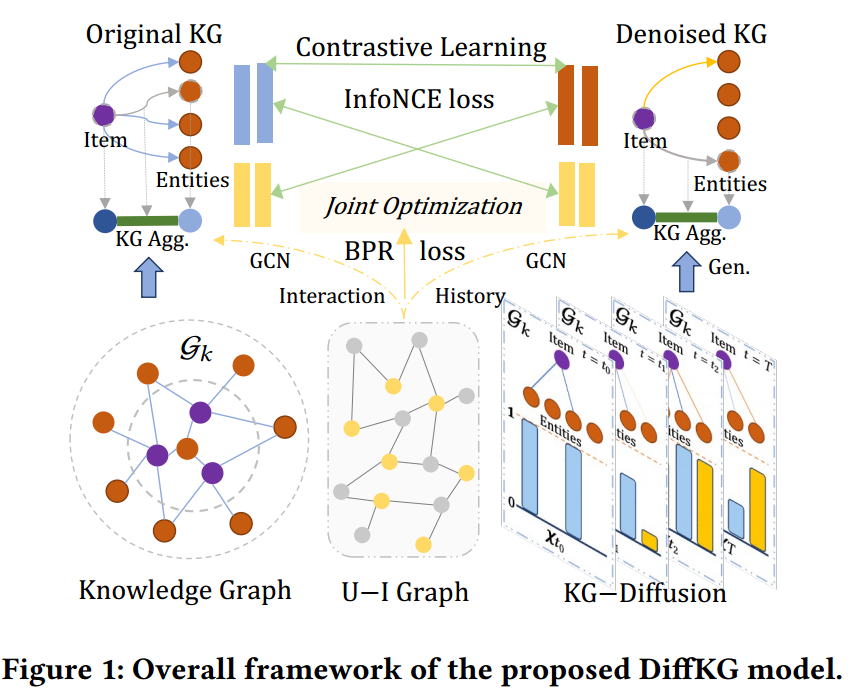 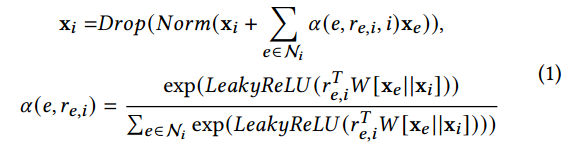 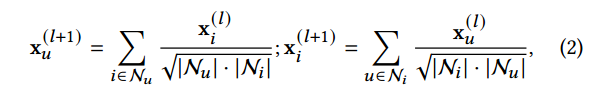 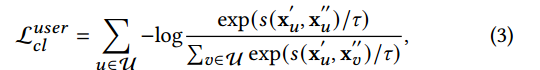 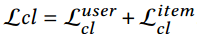 Approach
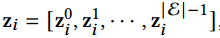 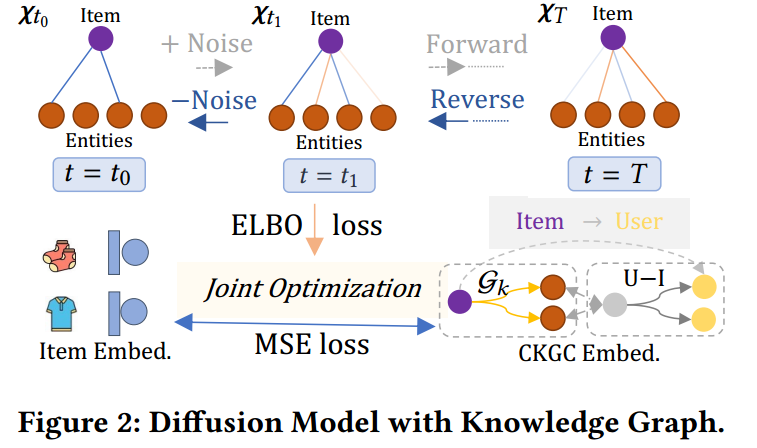 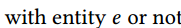 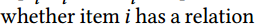 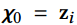 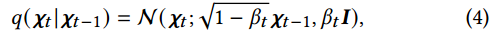 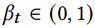 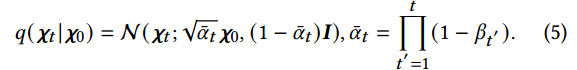 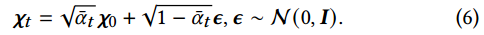 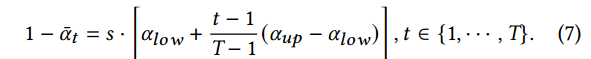 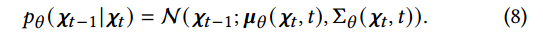 Approach
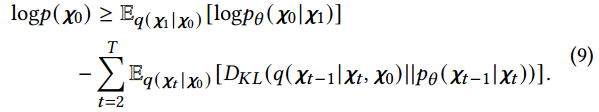 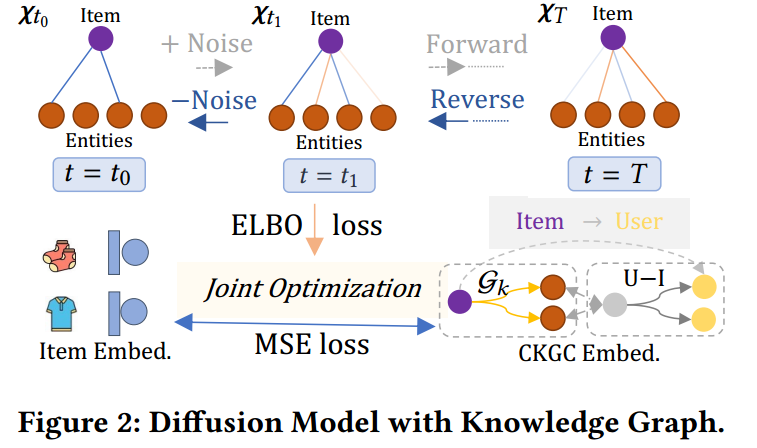 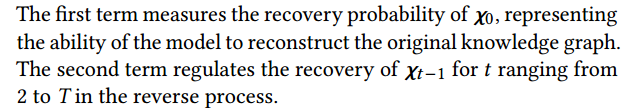 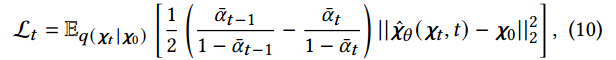 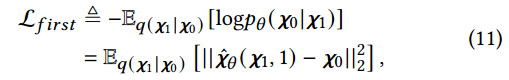 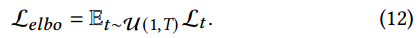 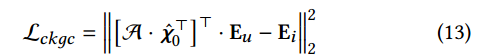 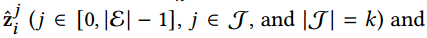 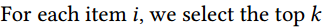 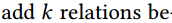 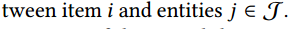 Approach
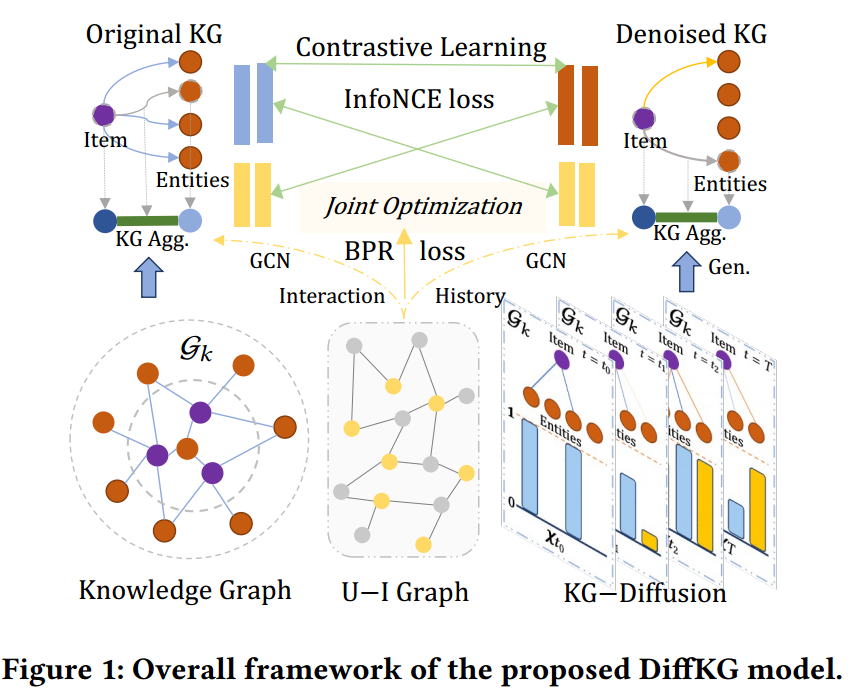 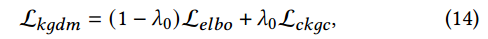 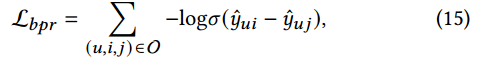 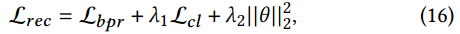 Experiment
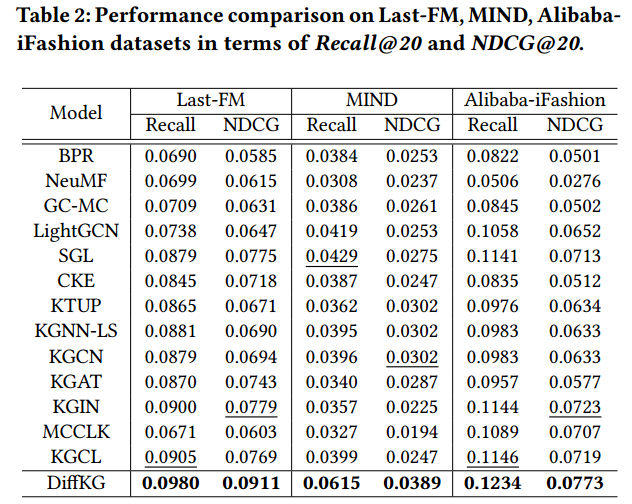 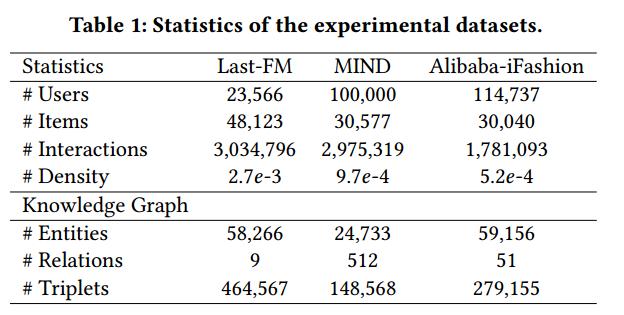 Experiment
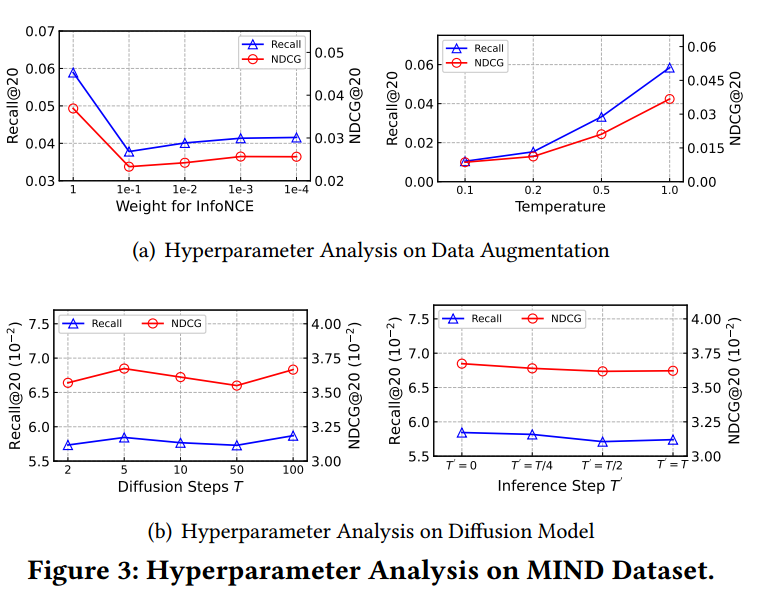 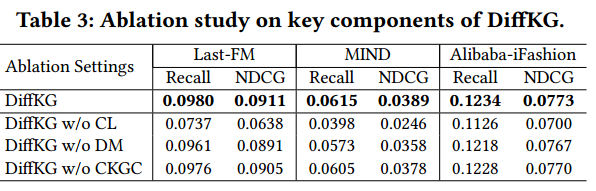 Experiment
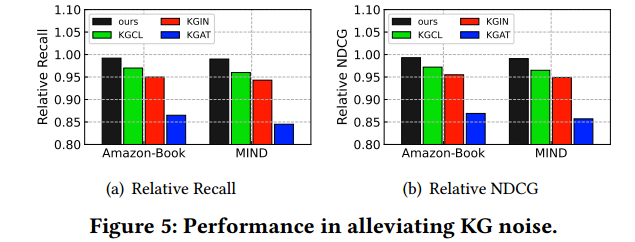 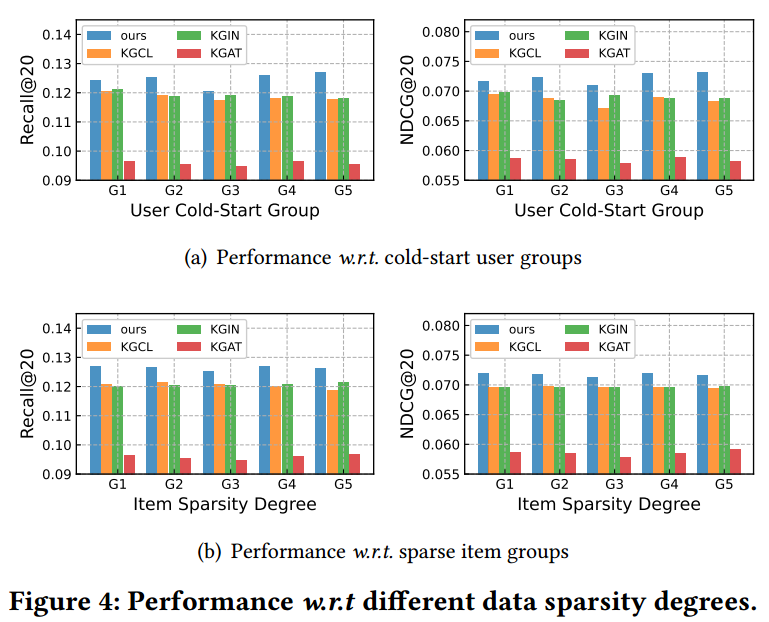 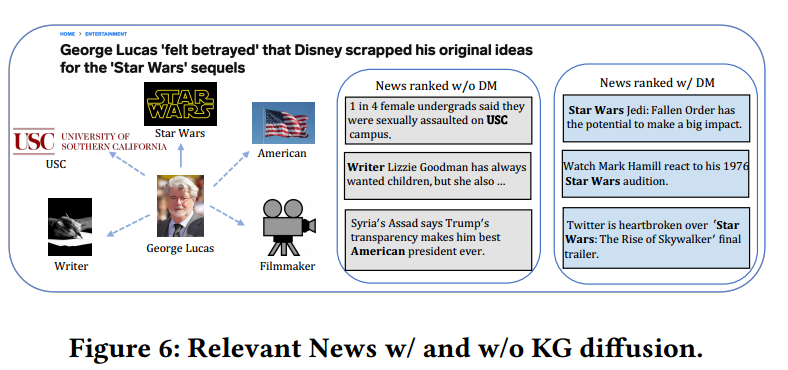 Thank you!